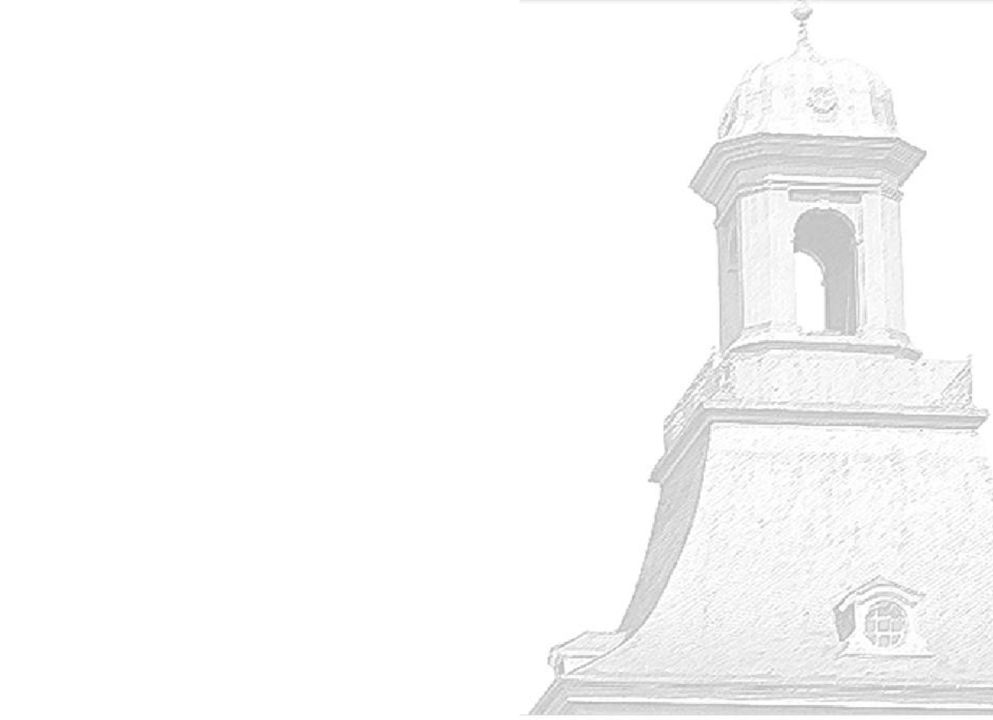 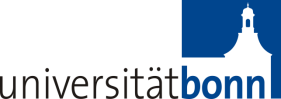 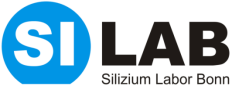 DHPT Temperature Sensing
For Phase 2
Leonard Germic
University of Bonn
lgermic@uni-bonn.de
1
Why we cannot use the DHP Temp Sensor?
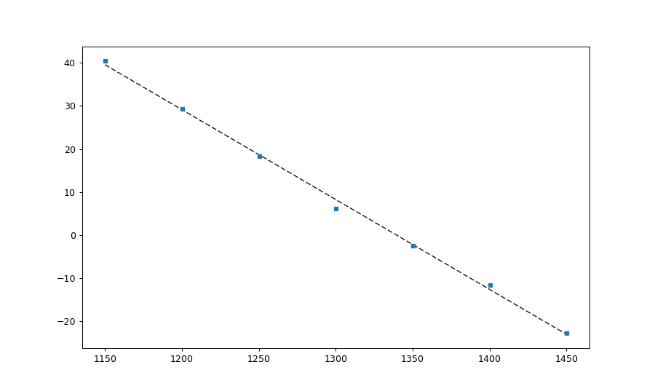 VDD?
lgermic @uni-bonn.de
2
Measurements
Hybrid5.0.10 (DHPT1.1, DCDBv2)
Temp Sensor has not changed since DHPTv1.0

PT100 4-wire sensing
100Ω @ 0°C
T(R) dependency
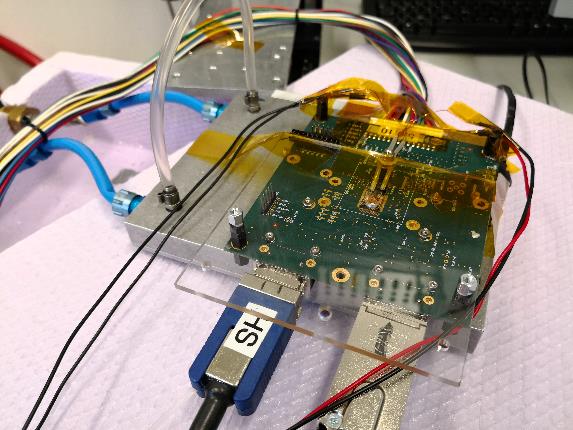 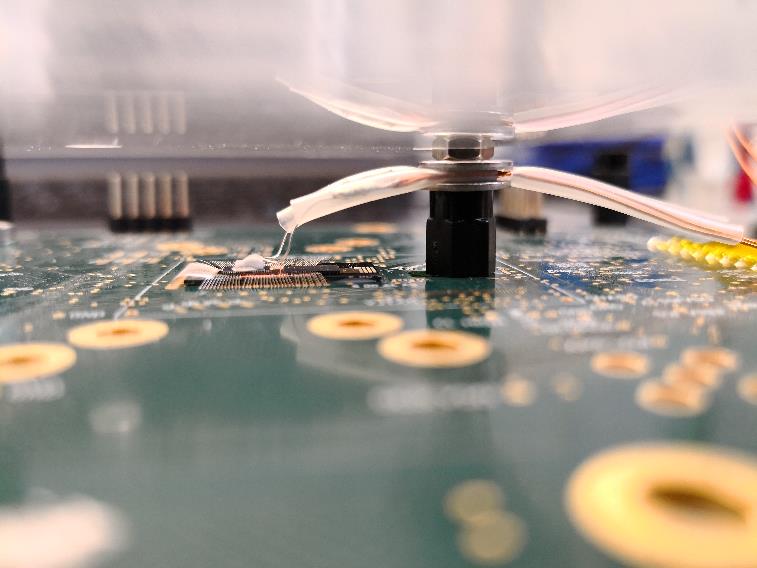 lgermic @uni-bonn.de
3
Measurements
Set chiller temperature from 0C to +50C (increment in 5K steps)
Measured TDHP(VDD) with Hybrid5 and ‘true’ TPT100 with PT100
For each TDHP-curve one ‘true’ temperature is assigned
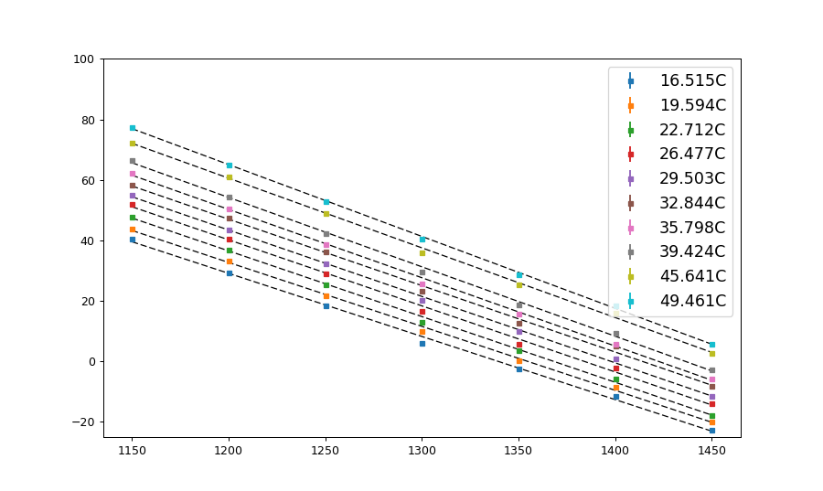 TPT100
DHP temp higher than chiller temp
DHP temp lower than chiller temp
TDHP [C]
VDD [mV]
lgermic @uni-bonn.de
4
Measurements
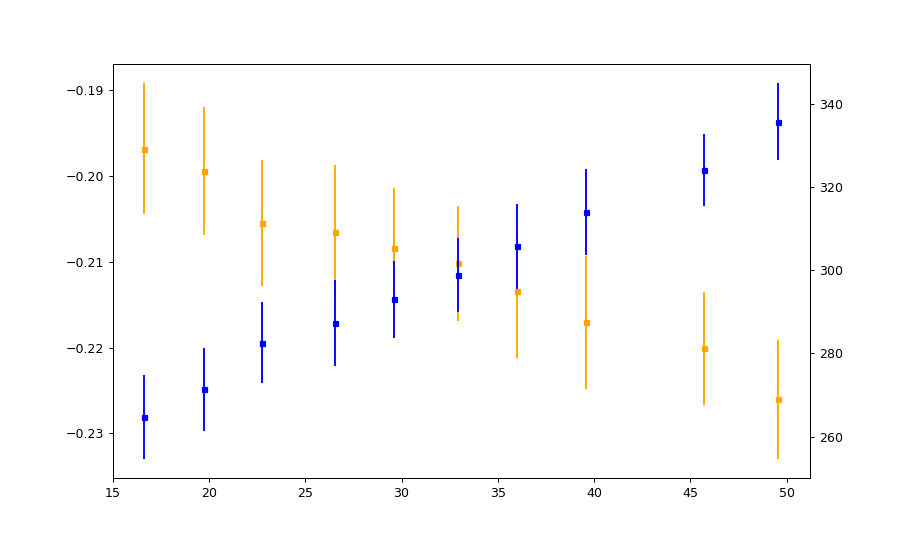 Intersept b
b(TPT100)
m(TPT100)
TPT100 [C]
lgermic @uni-bonn.de
5
Measurements
Calibration curve for TDHP vs TPT100 @VDD=1.2V
TDHP(TPT100) = 12.0(3) + 1.07(3) x TPT100
Offset of +12C : DHP temperature measurement returns higher values
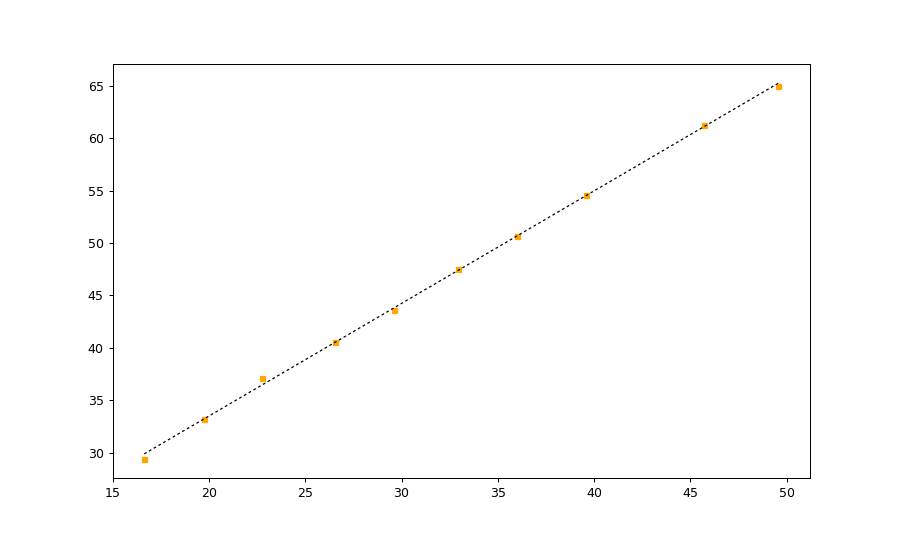 TDHP [C]
TPT100 [C]
lgermic @uni-bonn.de
6
Conclusion
DHP temperature read-out withou VDD sensing not possible
DHP temperature calibration yields offset of +12C @ VDD=1.2V
 
DHP temperatures measurements returns higher values
Due to voltage drop the DHP temperature measurement returns significantly higher values than the real temperature.

Overestimation ->
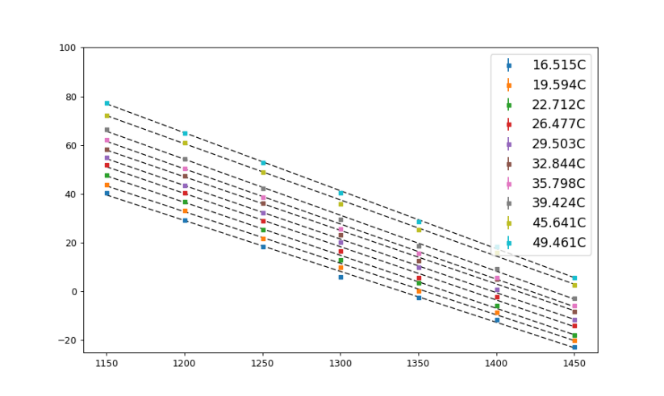 TDHP [C]
Voltage drop
VDD [mV]
lgermic @uni-bonn.de
7